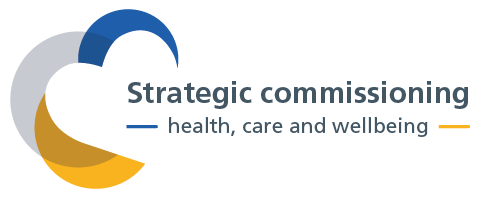 Department of Health and Social Care Infection Control Fund Phase 2Monthly Reporting for Compliance
Version 0.1 29 October 2020
Infection Control Fund Cornwall Allocation
On 1 October 2020, the Department of Health and Social Care published guidance for a second phase of Adult Social Care Infection Control Fund, which has now been allocated until March 2021.






Local Authorities are asked to pay 80% of the allocation to providers within 20 working days based on a ‘per bed’ or ‘per person’ approach in two tranches, October and December

Monitoring requirements have increased to monthly
Infection Control Fund Cornwall Allocation (80%)
The 80% is payable to all social care providers with whom the local authority does and does not have existing contracts:
Allocation per bed to CQC registered care homes in September 2020 (71%) 
Allocation per user to CQC-regulated community care providers (domiciliary care, extra care and supported living) in their geographical area based on average number of service users (29%)
Infection Control Fund Cornwall Allocation (20%)
The remaining 20% of the funding must be used to support care providers to take additional steps to tackle the risk of COVID-19 infections but can be allocated at the local authority’s discretion. 

The discretionary element will be used for infection control and vaccine support provided by Public Health and the NHS, with the majority paid as a ‘per person’ amount to:
Residential substance misuse services
Shared Lives 
Supported Accommodation
Day Services
Examples of how the grant should be used by providers
Ensuring that staff who are isolating in line with government guidance receive their normal wages and do not lose income while doing so. At the time of issuing the grant circular e.g. staff with suspected symptoms of COVID-19 waiting for a test
Limiting all staff movement between settings unless absolutely necessary, to help reduce the spread of infection. 
Limiting or cohorting staff to individual groups of residents or floors/wings, including segregation of COVID-19 positive residents
To support active recruitment of additional staff (and volunteers) if they’re needed to enable staff to work in only one care home or to work only with an assigned group of residents or only in specified areas of a care home
Steps to limit the use of public transport by members of staff (taking into account current government guidance on the safe use of other types of transport by members of staff)
Providing accommodation for staff who proactively choose to stay separate from their families in order to limit social interaction outside work
Supporting safe visiting in care homes, such as dedicated staff to support and facilitate visits, additional IPC cleaning in between visits, and capital-based alterations to allow safe visiting such as altering a dedicated space
Ensuring that staff who need to attend work for the purposes of being tested (or potentially in the future, vaccinated) for COVID-19 are paid their usual wages to do so, and any costs associated with reaching a testing facility
DHSC Phase 2 Returns
The monthly DHSC return will include:
whether the 80% ‘per bed’/’per user’ allocation has been fully transferred to providers
the number of providers in each setting that have received funding
the number of settings that have used funding under each IPC measure
the total amount of funding that has been spent on each IPC measure up to the end of that reporting period (as specified on the reporting template)
the number of providers who have not accepted funding
the planned spending for the overall allocation, up to 31 March 2021
Commissioners will not have the resources to follow up returns with providers on  a monthly basis and ask that you ensure you have the appropriate measures in place to ensure the return is submitted in time for the information to be collated by each monthly deadline
A letter will be sent out to providers next week containing a link to a form which will need to be completed by 13th November.
DHSC Phase 2 Returns – Deadlines
Infection Control Fund (Round 2) – Compliance and Reporting Methods
To be compliant with the terms of the grant for Round Two (October to March 2021) providers who agree to the Grant must:

Update the Capacity Tracker
ICF2 questions at least once a week and complete the monthly questions
Send a Monthly Provider Return to the Council 
reporting on your actual spend up to the end of the previous month (£s and pence)
and reporting on your predicted spend up until the end of the grant (%)

Reporting is against the IPC measures for your provider type as per your Act of Entrustment.
Compliance with Capacity Tracker
Training for updating the Capacity Tracker has been provided by NHS England, through CPIC
Please speak to CPIC to view a recording of the session if you were unable to attend. 
Updating Capacity Tracker for compliance with ICF Grant:
Care Homes
Required to update the ICF2 questions at least once a week and complete the monthly questions.
Home Care
The ICF2 questions are not yet available for Home Care 
In the interim - Required to complete CQC Homecare Survey in Capacity Tracker at least once a week
Other Carers, i.e. Day Services, 
No requirement to update the capacity tracker 

Please note:  Receipt of your second payment of the grant is dependent upon you updating the Capacity tracker questions for your provider type as above.
Monthly Provider Return - Guidance
Process:
Providers receive an email from the Council stating that your Monthly Return is now due together with a deadline for your submission
The email provides guidance for answering each question
Complete the questions for each IPC Measure and click on Submit 
You can resubmit if you make a mistake
Each Return is for the money you have spent up to the end of the previous month
If you are a large provider you can complete an ‘organisational’ return but you need to do a separate one for each provider type within your organisation.
Examples of ICF Spend for Residential Settings (Round 2)
A non-exhaustive list of examples of ways in which Care Home providers can spend the funding as part of the ‘per beds’ allocation can be found in the ASC ICF Guidance for Round 2, as Appendix A: https://www.gov.uk/government/publications/adult-social-care-infection-control-fund-round-2/adult-social-care-infection-control-fund-round-2-guidance
Examples of ICF Spend for Residential Settings (Round 2) - continued
Examples of ICF Spend for Community Care Settings (Round 2)
A non-exhaustive list of examples of ways in which Community Care providers can spend the funding as part of the ‘per user’ allocation can be found in the ASC ICF Guidance for Round 2, as Appendix A: https://www.gov.uk/government/publications/adult-social-care-infection-control-fund-round-2/adult-social-care-infection-control-fund-round-2-guidance
Examples of ICF Spend for Community Care Settings (Round 2) - Continued
Monthly Provider Returns - Questions
The Monthly Provider Return you are asked to complete depends upon your provider type:

Care Homes
Contains questions relating to 8 IPC Measures ICG Monthly Return for Care Home Providers 
How much have you spent on this IPC Measure up to the end of the last month? (£)
How much have you spent on this IPC measure as a % of your total grant allocation for Phase 2, up to the end of last month? (%)
How much are you expecting to spend of your total grant allocation on this IPC Measure by the end of March 2021? (%) (as a whole number, i.e. for 20%, enter 20, not 0.2)
Home Care (Community Care)  ICG Monthly Return for Community Care Providers
Contains questions relating to 5 IPC Measures
How much have you spent on this IPC Measure up to the end of the last month? (£)
How much have you spent on this IPC measure as a % of your total grant allocation for Phase 2, up to the end of last month? (%)
How much are you expecting to spend of your total grant allocation on this IPC Measure by the end of March 2021? (%) (as a whole number, i.e. for 20%, enter 20, not 0.2)
Non-regulated, i.e. day services, respite ICG Monthly Return for Care Providers (non-regulated) 
Contains questions relating to 5 IPC Measures and other IPC Measures undertaken
How much have you spent on this IPC Measure up to the end of the last month? (£)
How much are you expecting to spend of your total grant allocation on this IPC Measure by the end of March 2021? (%)
Extra 2 free text fields to enter the total amount spent on other IPC measures and the total predicted percentage of spend on other IPC measures by the end of the grant. (%) (as a whole number, i.e. for 20%, enter 20, not 0.2)
Additional Guidance
For each IPC measure you need to report on:
Your spend to the end of the previous month
If you have not spent any money on an IPC measure, please enter 0 
Your projected spend to the end of the grant (31st March 2021)
This relates to the whole grant allocation
Consists of two payments, October and December.
Your grant allocation should be spent by the end of March 2021
The questions relating to projected spend are a percentage of your total spend against a particular IPC measure and therefore the projected spend questions should all add up to 100% in total. 
The email sent out to you for the Monthly Provider Return will indicate which questions need to add up to 100% in total. 
If you do not intend to spend any money on a particular IPC measure by the end of March 2021, please enter 0 for that IPC measure.
Email Guidance (Residential Settings Example)
Extract from the email that you have received containing guidance on how to complete the questions:

Important instructions to please note before completing this submission:
 
Please record only your actual spend up until the 30th November 2020.
Any money spent should relate to the payment you received in October/November.  
You should only report on money allocated to you for the grant for Round 2, i.e. please do not include in this submission any spend that relates to payments that you have received before October 2020 or any additional money that relates to any additional payments from phase one of the grant.
When answering Questions 5,8,11,14,17,20,23,26 please enter the value spent (you can omit the £ sign). 
If you have not spent any money on a particular IPC measure, please enter 0 for that question. 
When answering Questions: 6,9,12,15,18,21,24,27 please enter only whole numbers (which should be a percentage amount however you can omit the % sign). 
When answering Questions 7,10,13,16,19,22,25,28 which relate to the predicted spend, please enter whole numbers (you can omit the % sign) 
If you do not predict to spend any money from the entirety of the grant on a particular IPC measure, please enter 0 for that question (you can omit the % sign). 
Please check that the total value of your responses in questions 7,10,13,16,19,22,25,28 adds up to 100% for all 8 questions, in total.  This is because you should be predicting to spend the whole of the grant allocation by the end of March 2021.
This month’s Submission
Providers must submit this month’s return no later than Friday 18th December 2020
Once submissions are received, Council collates and analyses information to send the report to DHSC
Internal Council approval process for this report 
Christmas deadlines /holidays for signoff before we send to DHSC
Please complete this early each month
This can be completed early each month, as the information is for your spend up to the end of the previous month
Keep your own Records
You should keep this information in a spreadsheet so that you are aware of what you submitted last time as this will make it easier for you to enter your details the next time.
Invoices and receipts – in case of audit
Important key information
If you have not received the email or if you have any query relating to your allocation or how to complete the form, please contact contractsadults@cornwall.gov.uk